Fizika
11-sinf
Mavzu:
Aktiv qarshilik, induktiv g‘altak va kondensator ketma-ket ulangan o‘zgaruvchan tok zanjiri uchun Om qonuni.

O‘qituvchi: 
Toshkent shahar Uchtepa tumani 287-maktab fizika fani o‘qituvchisi
Xodjayeva Maxtuma Ziyatovna.
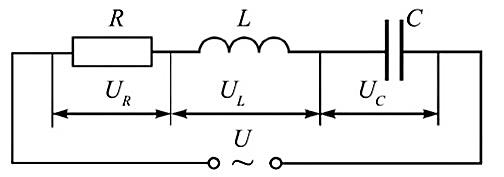 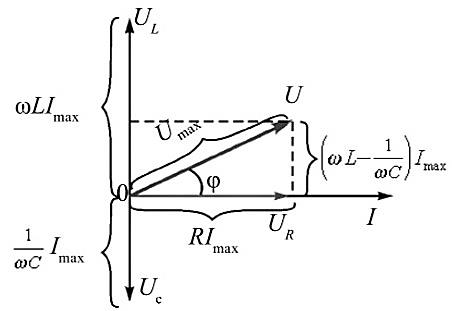 Masala
Mustaqil bajarish uchun topshiriqlar
1. Mavzuni o‘qish va savollarga javob yozish. (62-bet)
2. 3-mashq  12, 13-masalalarni yechish. (71-bet)